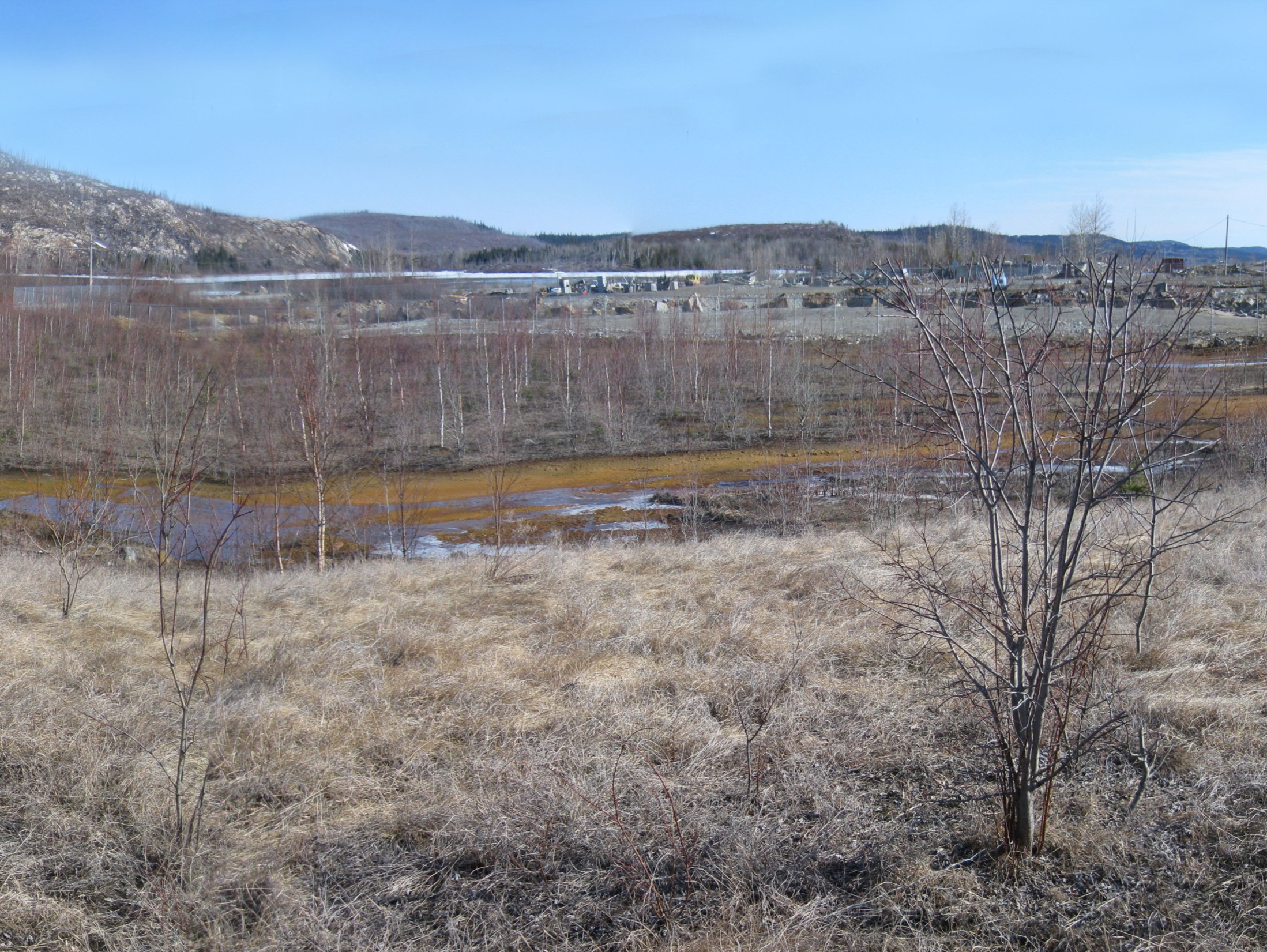 Mine Principale Rehabilitation and Restoration Plan
Chibougamau, Québec
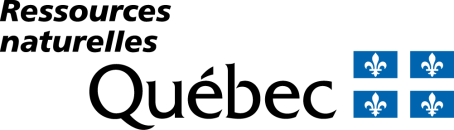 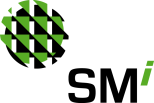 March 2014
1
Table of Contents
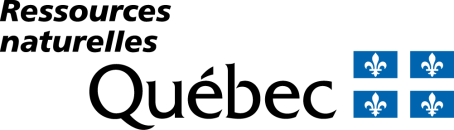 Context and Issues

Objectives and Approach

Proposed Scenario per Sector

Preliminary Work

Monitoring
2
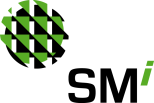 Localisation and Description
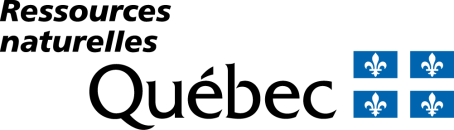 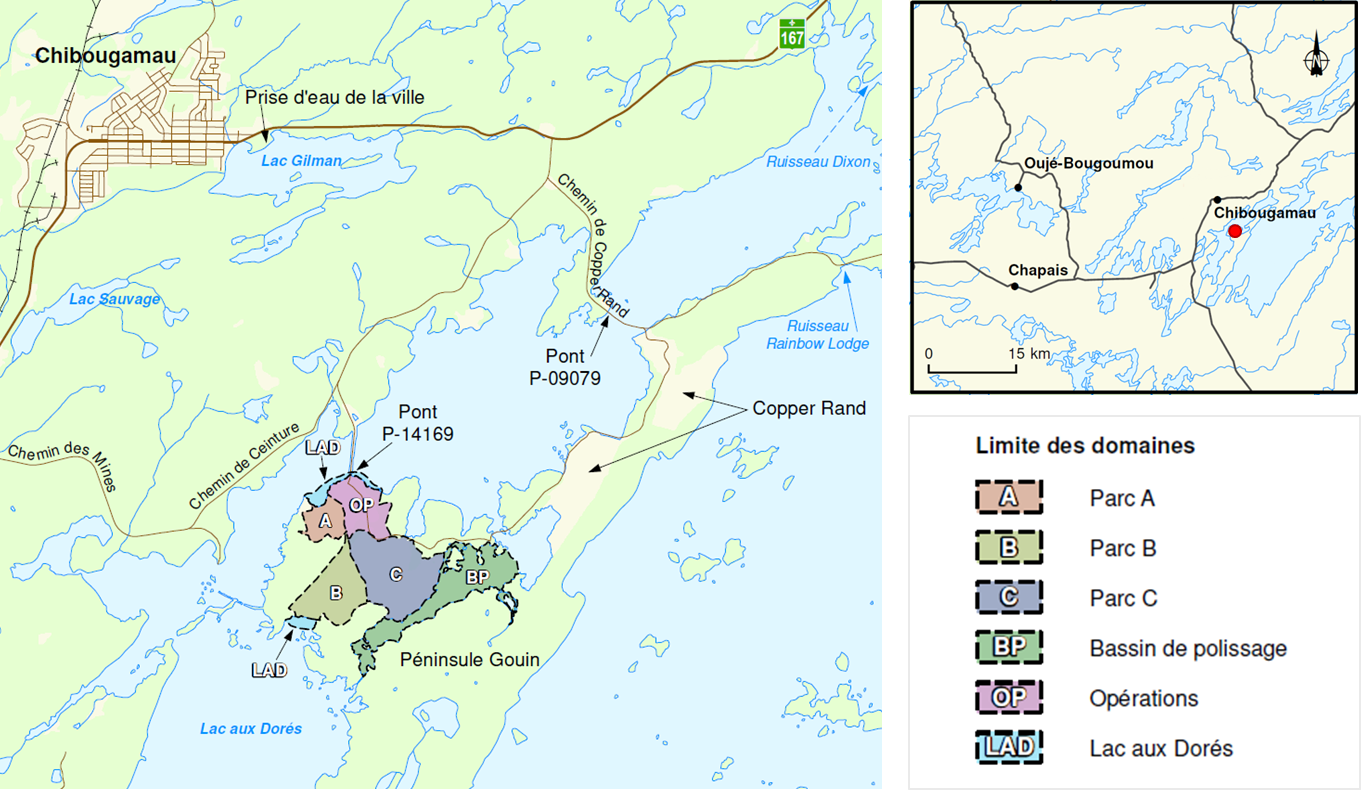 Chibougamau
Copper Rand
Lac aux Dorés
3
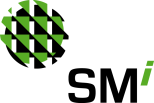 Site Background
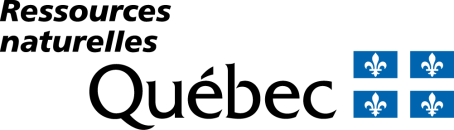 Gold mining and milling facilities (~ 50 yrs)
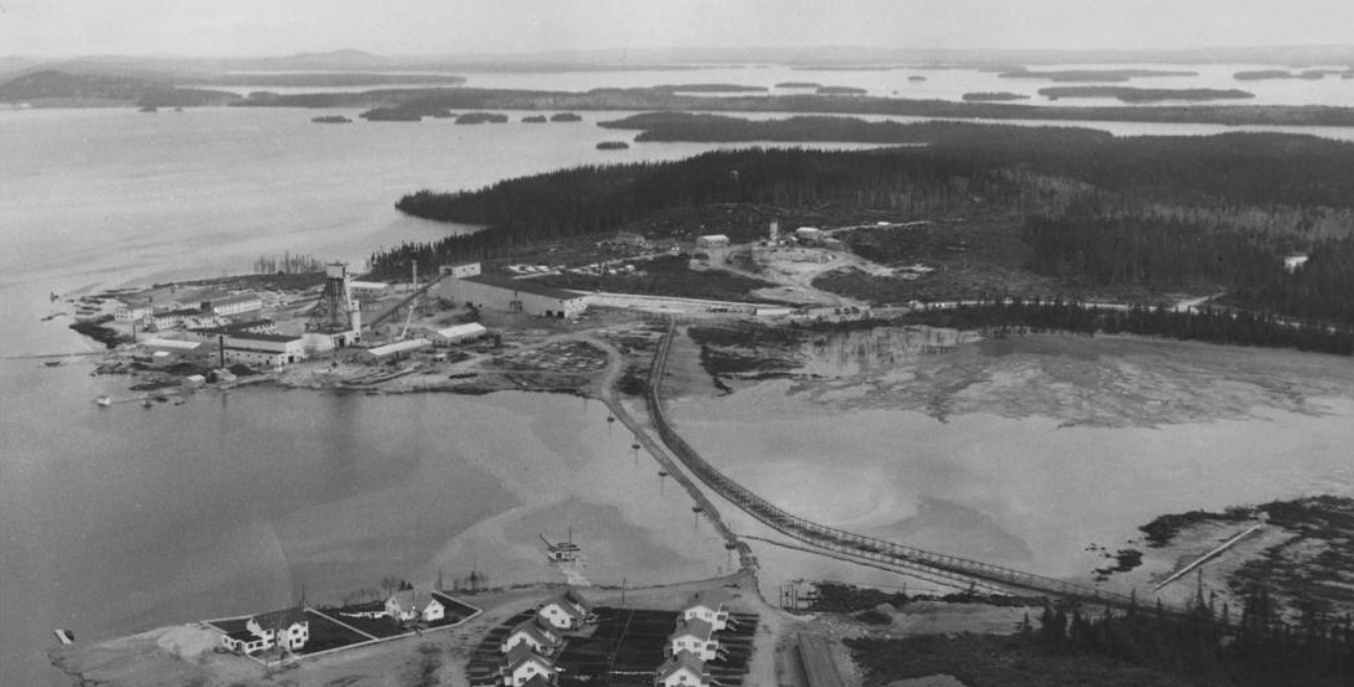 1959
4
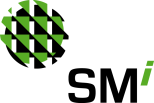 Site Description
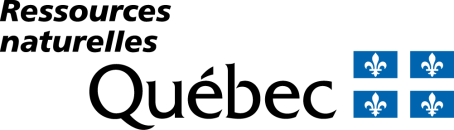 19 million tons of mining waste in 3 tailings ponds (Tailing sites A, B and C)
1,7 km2 = 50 times the area cover by the Core center of Oujé-Bougoumou
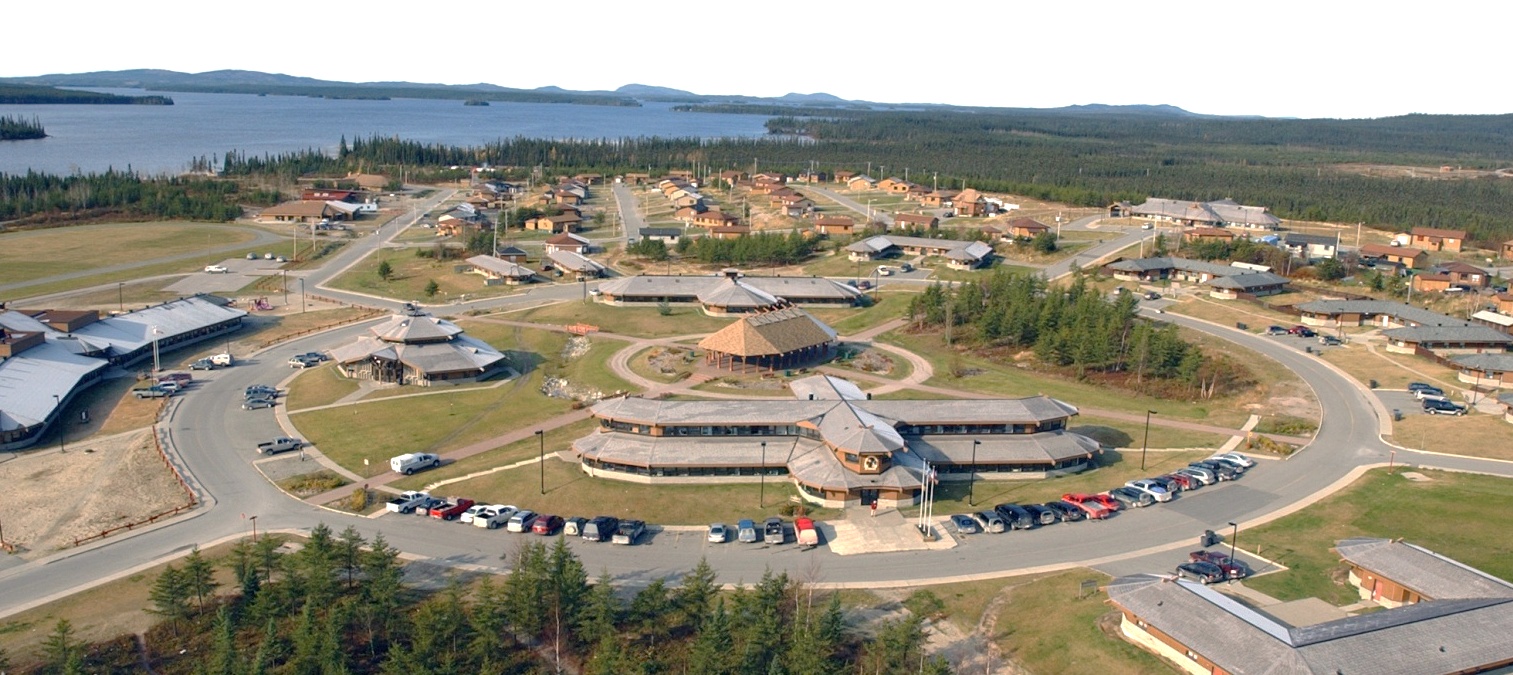 x 50
5
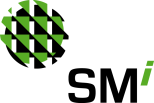 Site Context
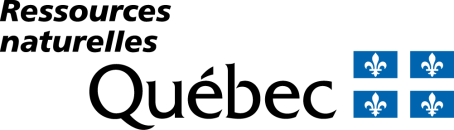 Failure of Ressources Meston in 2010



No rehabilitation work done



Quebec government decided to act on this abandoned mine site
6
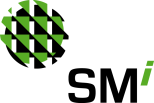 General Problematic
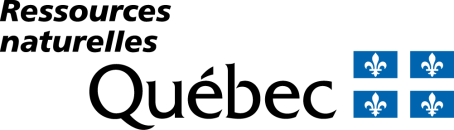 Mine waste
Acid mine drainage
Metals dissolved in water makes the water acid and change color to orange
Leachable metal contaminants
Cu, Ni, Zn, Cd, Co, …


Site safety
Wide underground openings
Ground stability
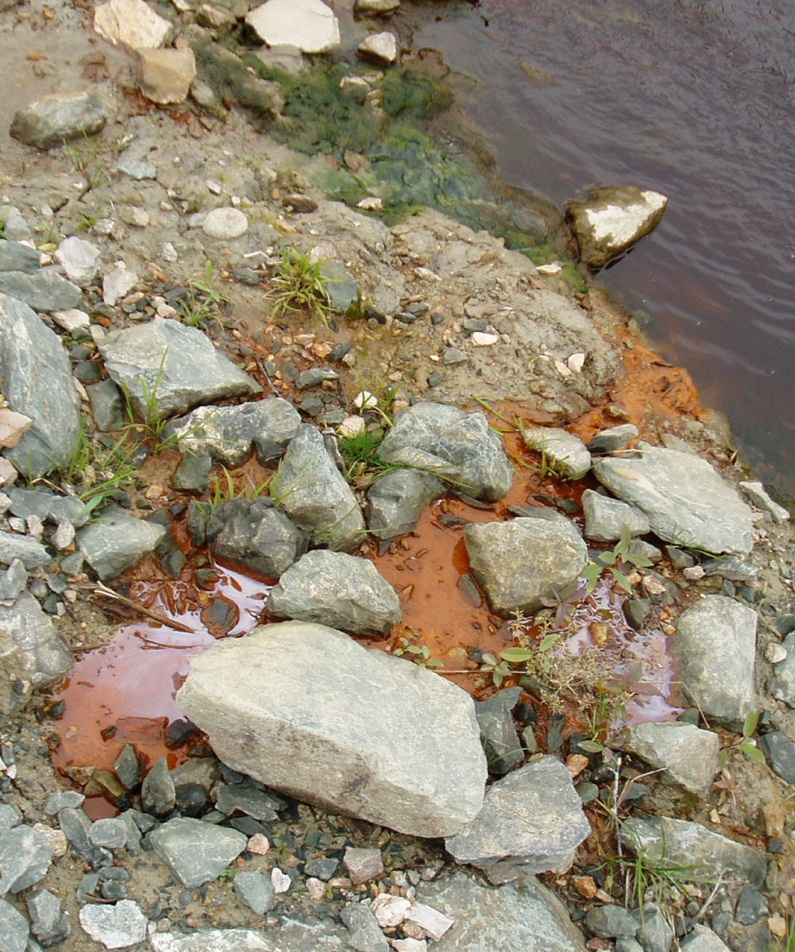 Acid mine drainage
7
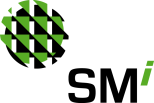 Main Rehabilitation Objectives
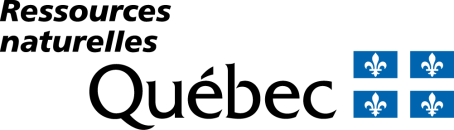 Site safety

Acceptable environmental state

Compatibility with future use
8
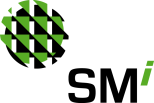 Flight Animation
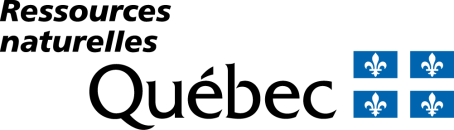 9
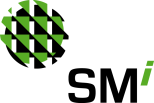 Operation Site Issues
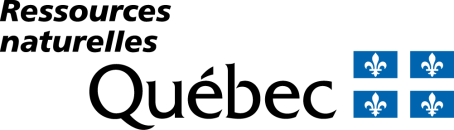 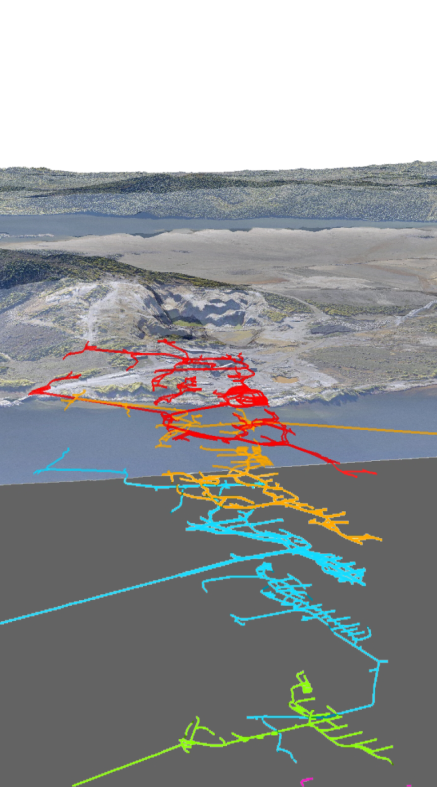 Hydrocarbon contamination
(8 010 m3)
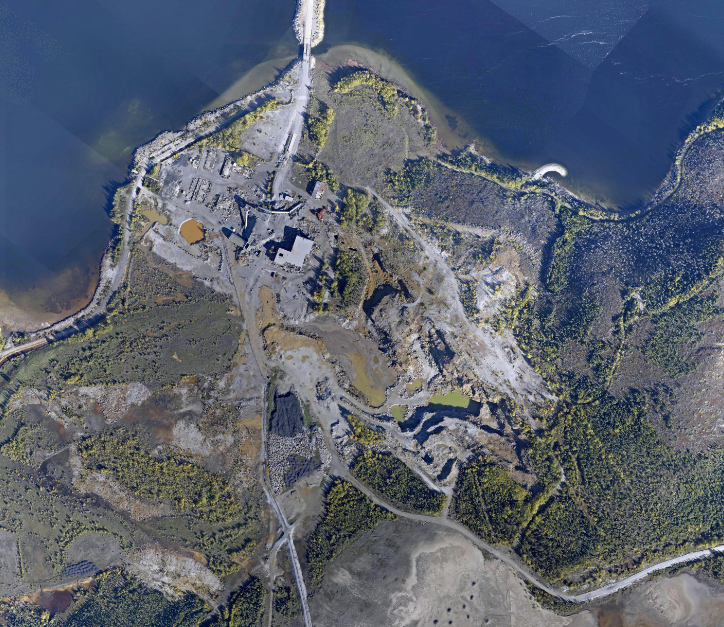 Groundwater pumping to avoid Lac aux Dorés contamination
Wide underground openings, site safety and ground stability
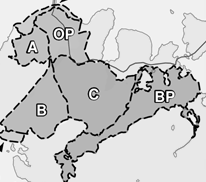 OP
Overview
10
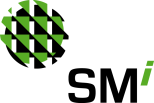 Tailing Sites A, B and C Issues
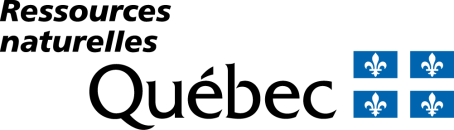 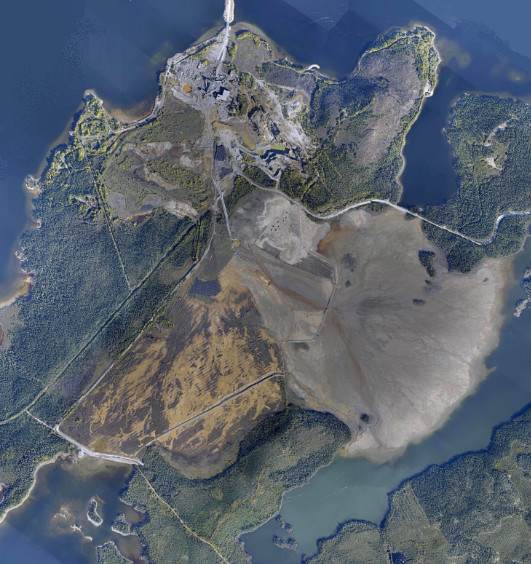 Water seepage through backfill on the shore (Site A)
Wind erosion
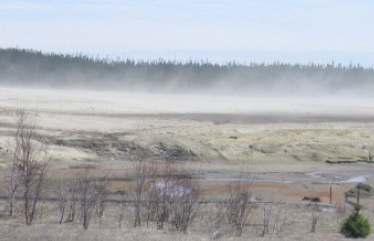 Occasional overflow of contaminated water
(Site A)
Seepage at the foot of the dykes
(Sites B and C)
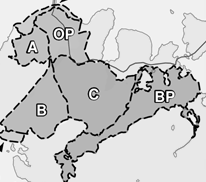 LAD
Overview
11
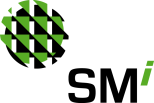 Local Communities Issues
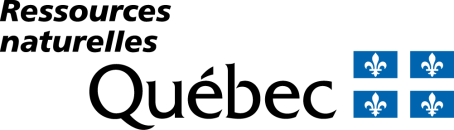 Lac aux Dorés water contamination (fish habitat)
Dust emission from tailings
Security of the site
Efficiency and sustainability of the proposed rehabilitation scenarios
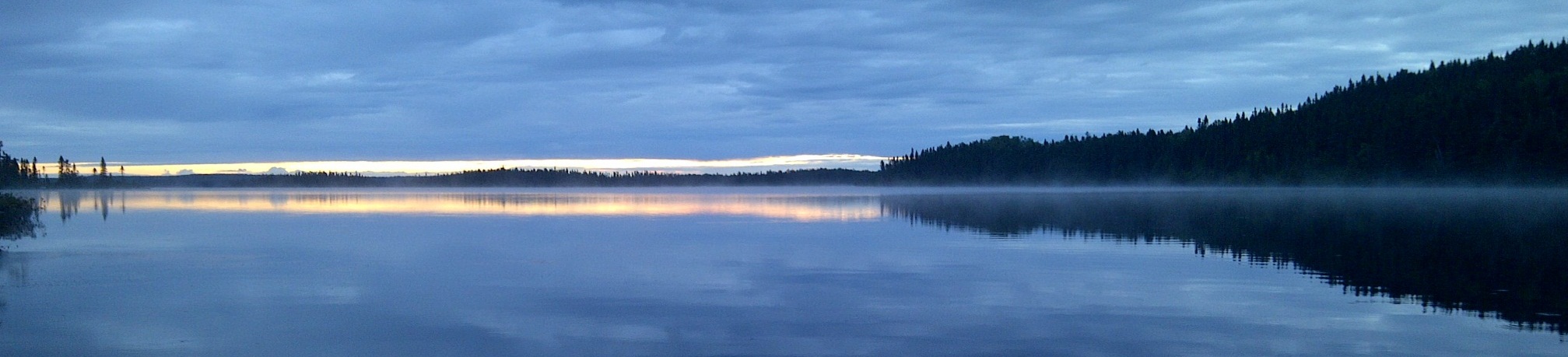 12
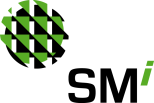 Local Communities Future Use
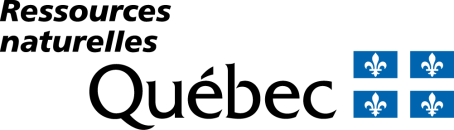 Recreational activities on the lake
Fishing and hunting
Gathering place
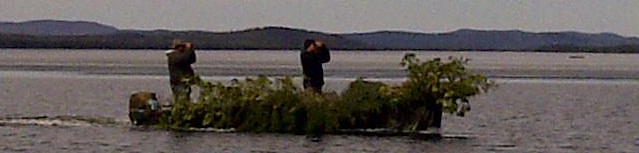 13
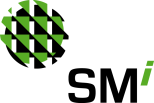 MRN Restoration Measures
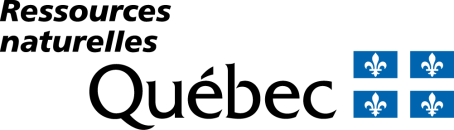 Mitigate the contamination
Assure site safety
Design a solution using a renaturalisation approach
Control wind erosion
Aim for a site compatible with recreational uses, including hunting and fishing
14
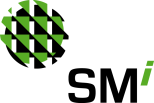 Available Restoration Technologies
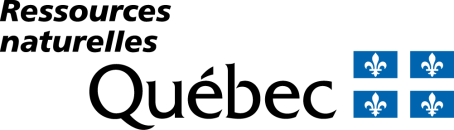 Technologies to prevent acid generation
Elevated water table technique combined with a monolayer cover
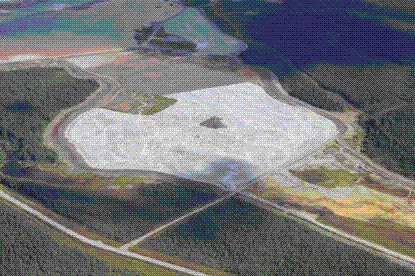 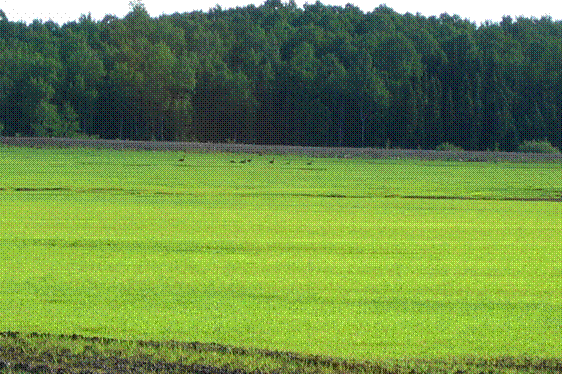 15
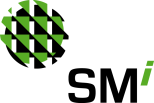 Available Restoration Technologies
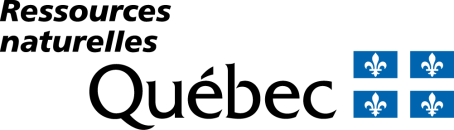 Technologies to prevent acid generation
Oxygen barrier cover (HDPE membrane)
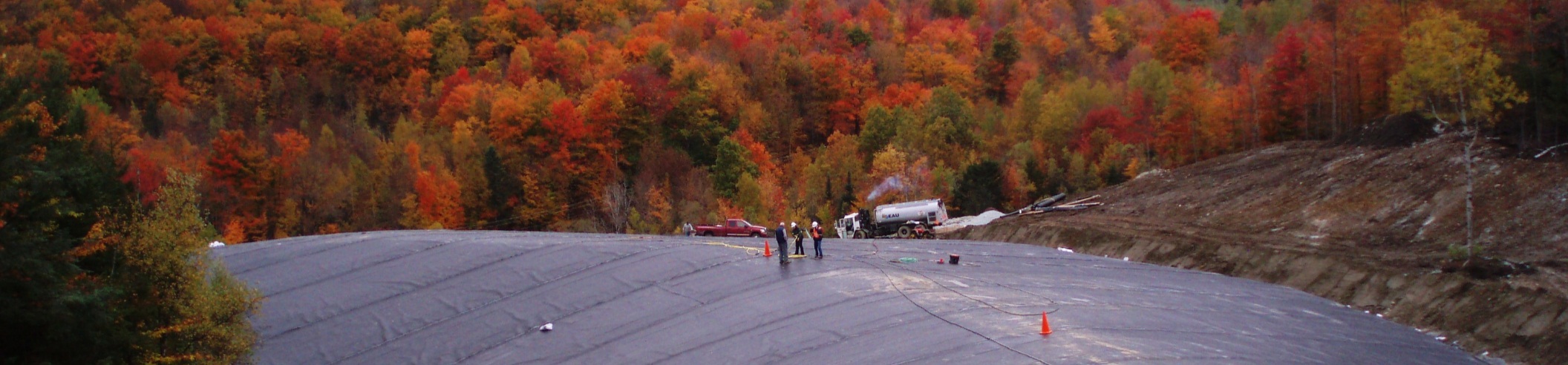 Restoration work at Eustis mine : Oxygen barrier cover (2006)
16
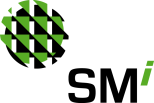 Available Restoration Technologies
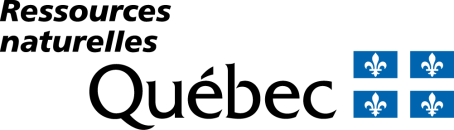 Example of rehabilitation and restoration work (Eustis)
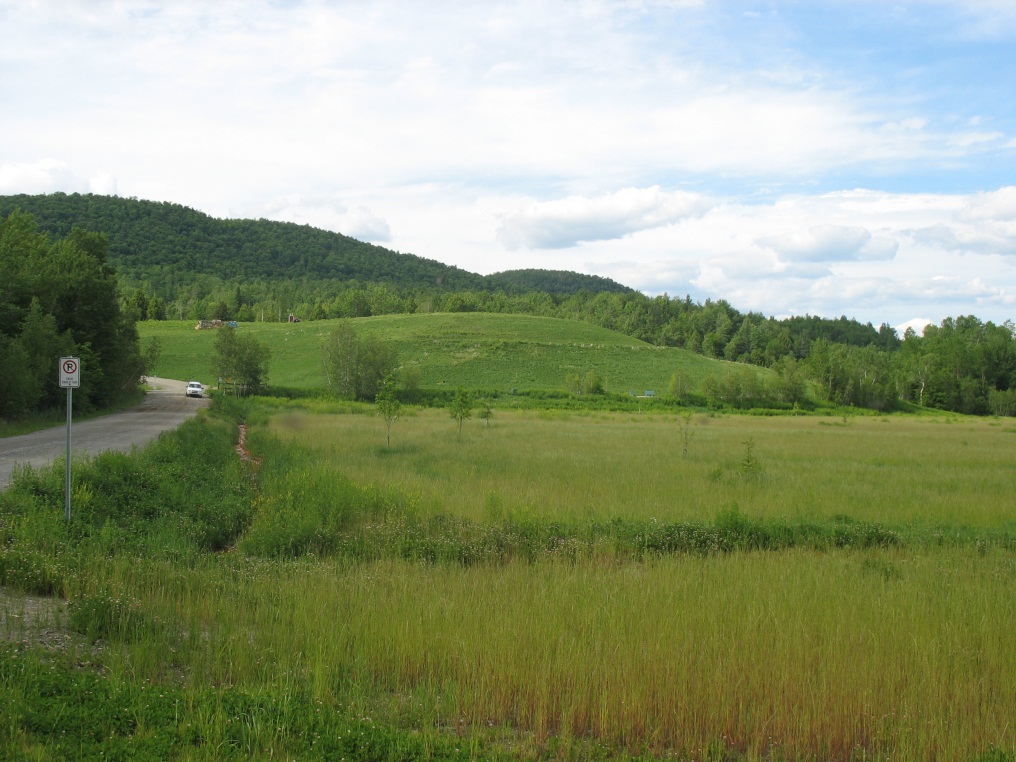 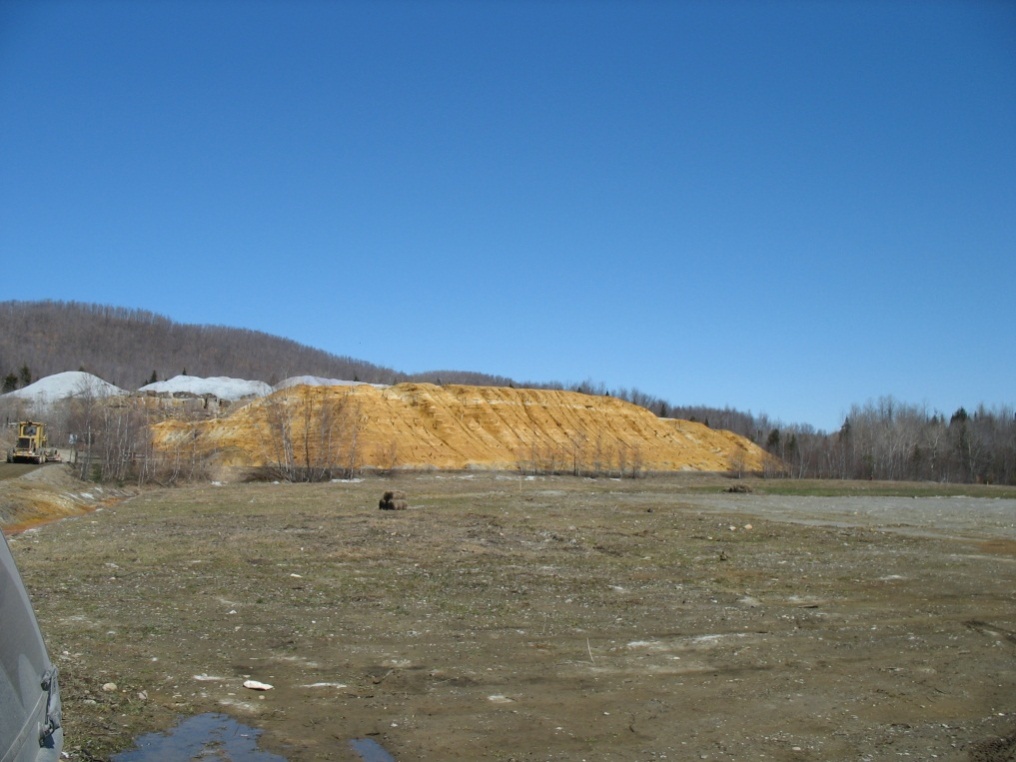 Before
After
17
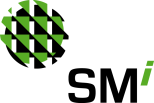 Available Restoration Technologies
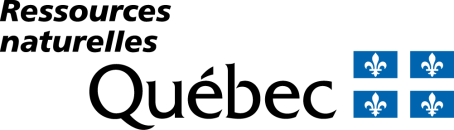 Example of rehabilitation and restoration work (Normetal)
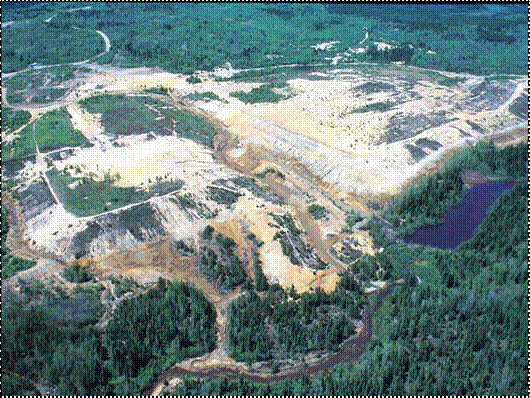 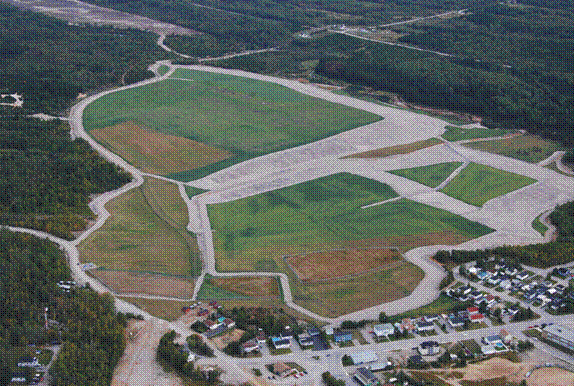 After
Before
Before
18
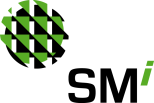 Available Restoration Technologies
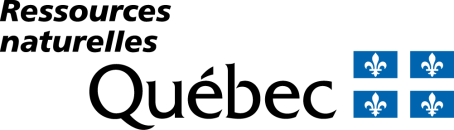 Example of rehabilitation and restoration work (Poirier)
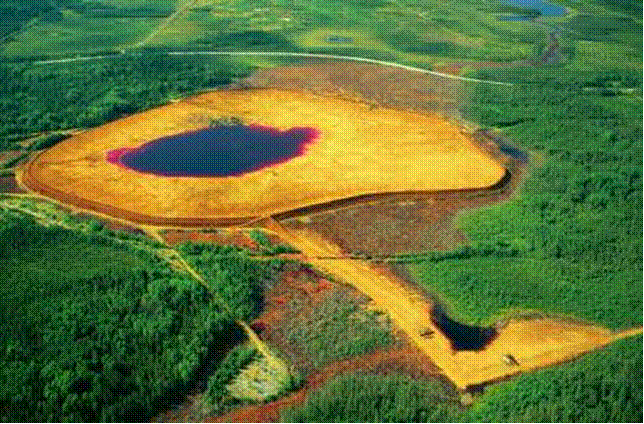 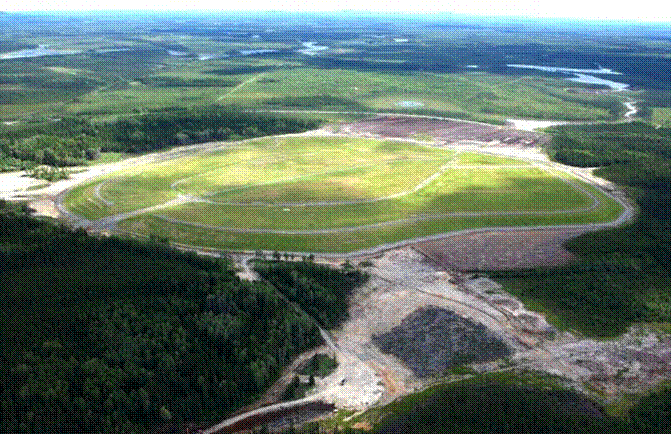 After
Before
19
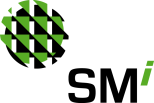 Available Restoration Technologies
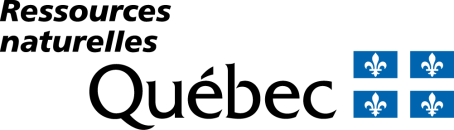 Solutions and technologies to treat contamined soil   with hydrocarbons

Excavation and treatment on site
Air and liquid treatment unit
Impermeable cover
Water
Air
Contamined soil
Clean air
Clean liquid
bons
car
dro
Hy
Impermeable slab
20
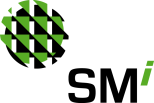 Available Restoration Technologies
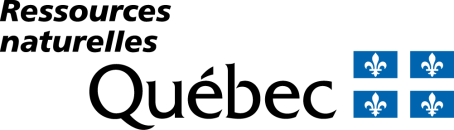 Biopile
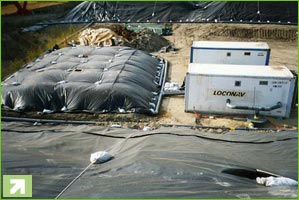 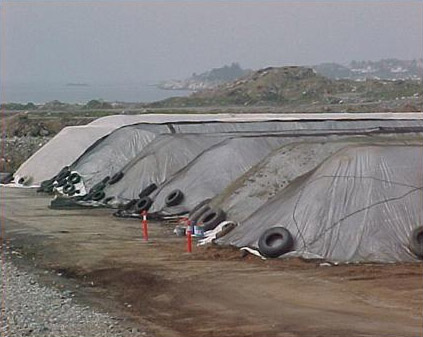 21
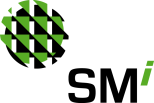 Proposed restoration scenarios
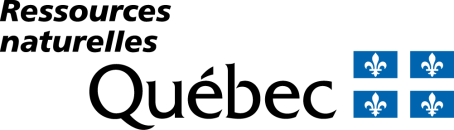 Operation site
To excavate waste rock and to dispose it on sites B and C
To excavate and to treat contaminated soil
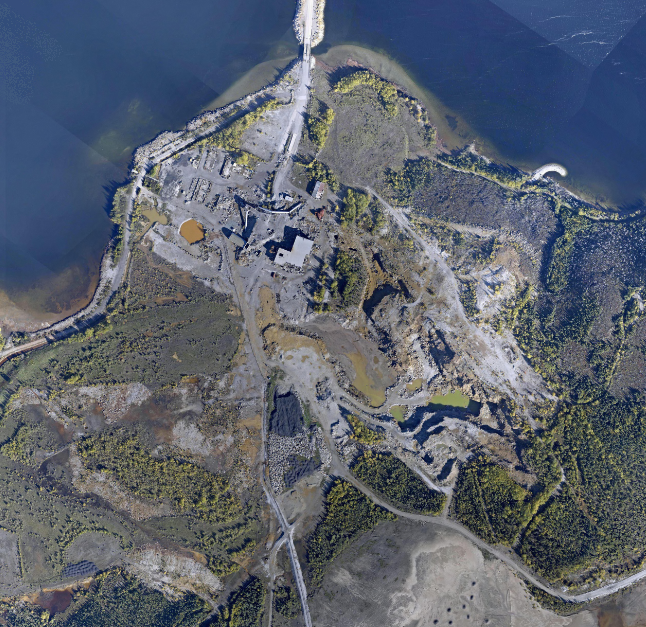 To reshape the open-pit slope
To excavate tailings and to dispose them on sites B and C
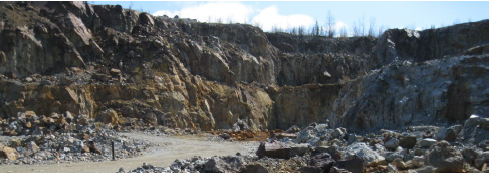 To revegetate
To stabilize the underground mine openings
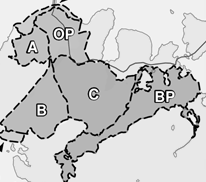 OP
Overview
22
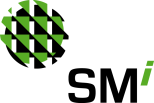 Proposed Restoration Scenario
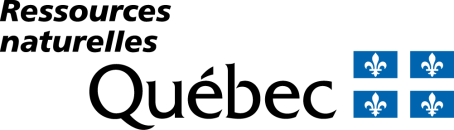 Tailing site A
1. To excavate and to dispose on sites B and C
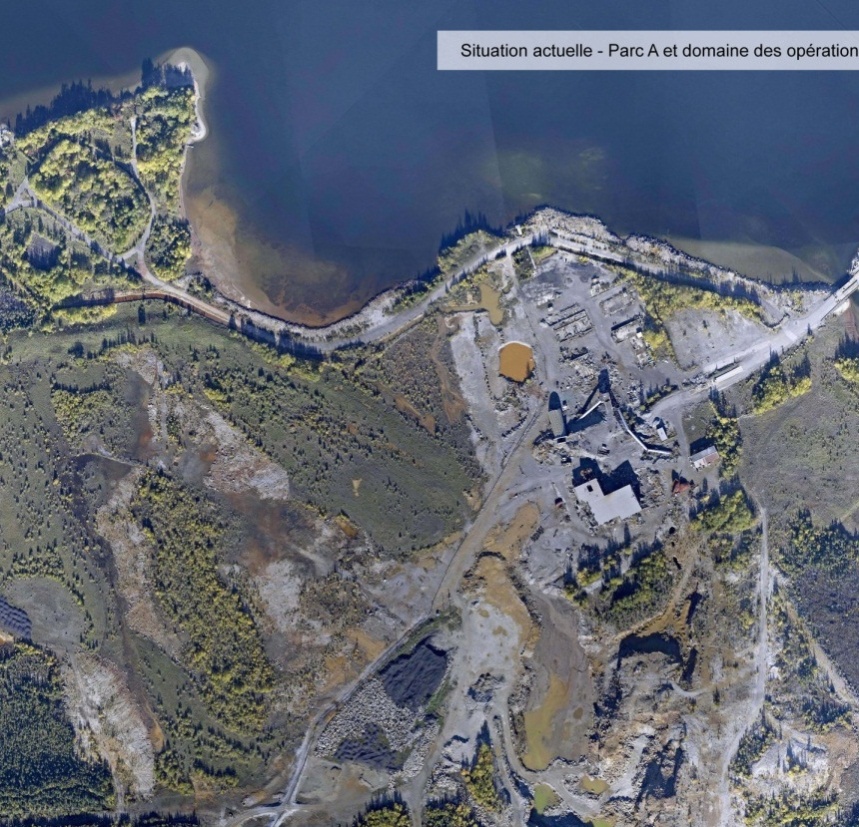 Before
4. To install a wave breaker
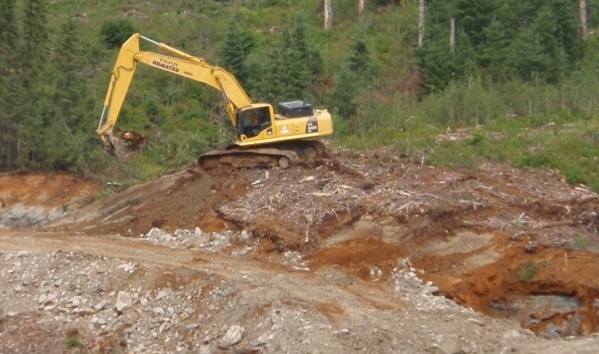 5. To place an erosion protection blanket on the lake shore
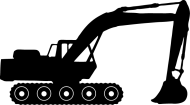 2. To flood
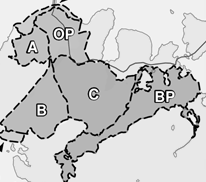 3. To revegetate
A
Overview
23
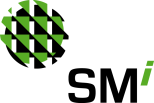 Renaturalisation Approach
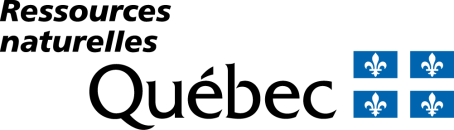 Tailing site A
To create an environment favorable for plant and wildlife

To create a new bay in order to allow fish to spawn and feed

To design a wave breaker to include 3 nesting areas for geese and waterfowls
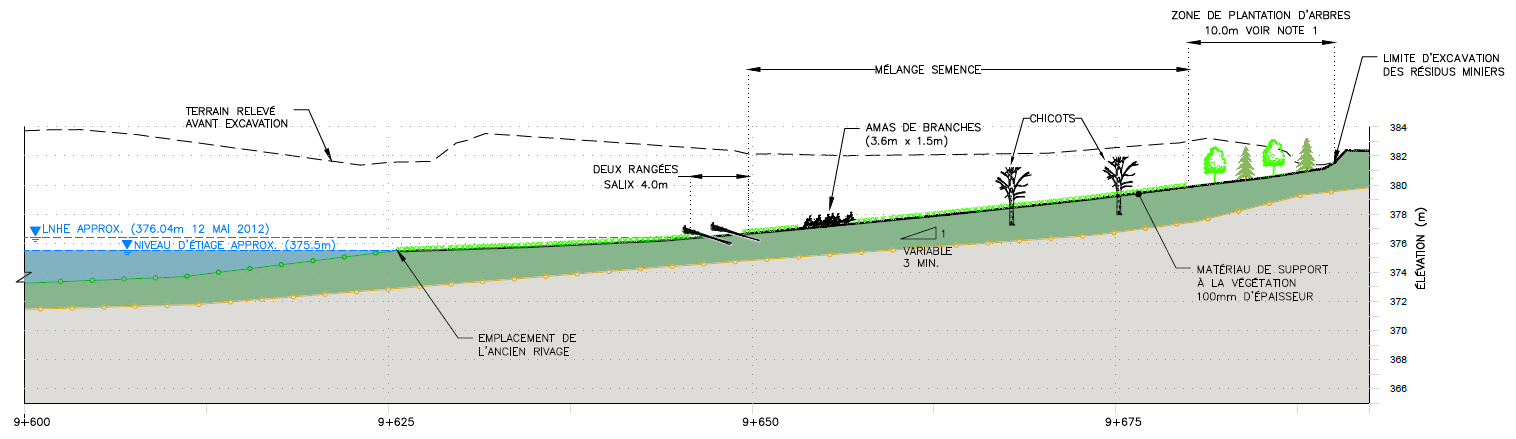 24
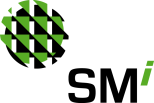 Future View of Tailing Site A
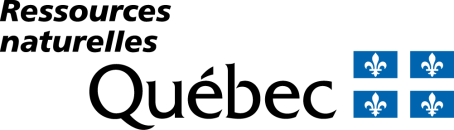 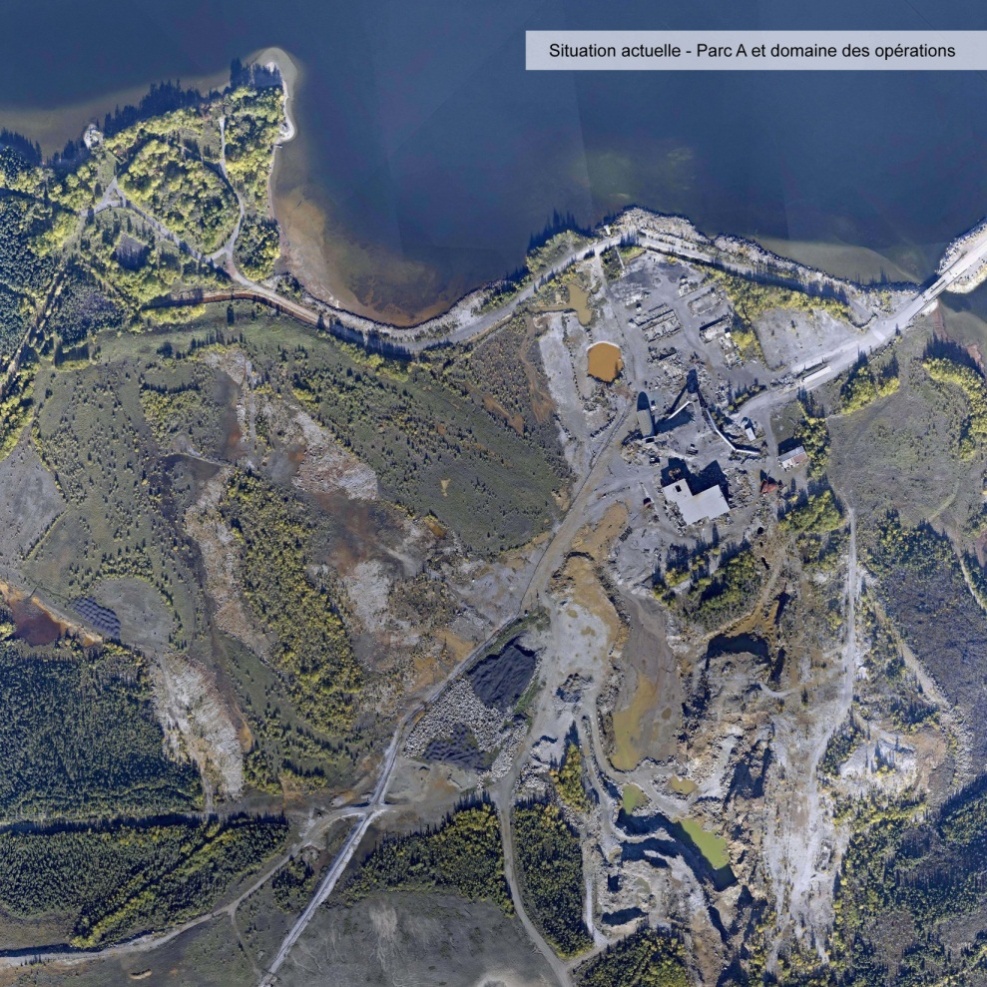 Before
After
25
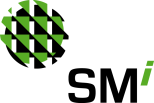 Proposed restoration Scenario
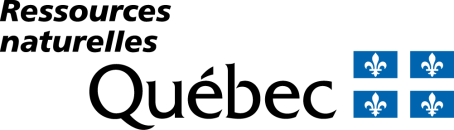 Tailing sites B and C
1. To consolidate and to waterproof the dykes
4. To install a semi-permeable cover
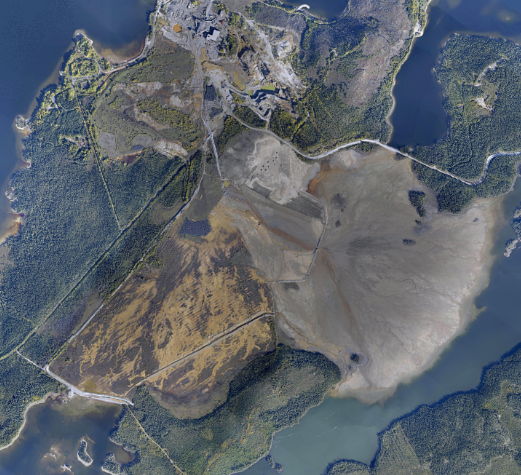 2. To install impervious walls
5. To revegetate
6. To install wind barriers
3. To install impervious cover with HDPE
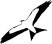 7. To place an erosion protection blanket
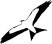 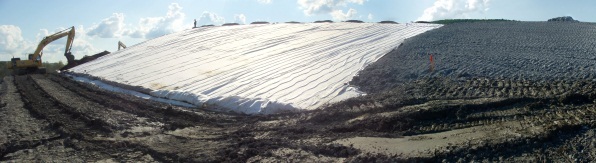 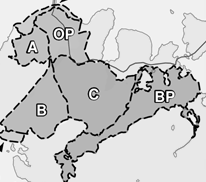 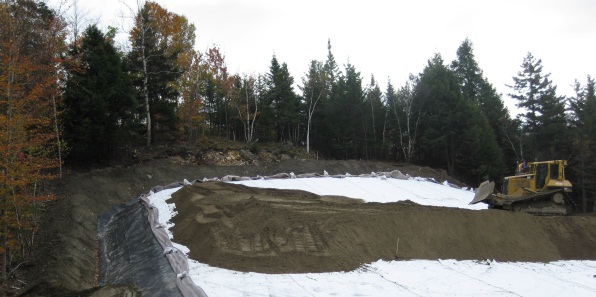 Overview
C
B
26
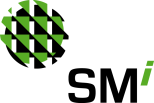 Renaturalisation Approach
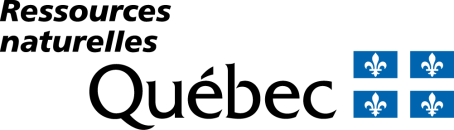 Tailings sites B and C
To install ecological corridors (indigenous vegetation mounds)

To install wind barriers

To favor nesting area for swallows
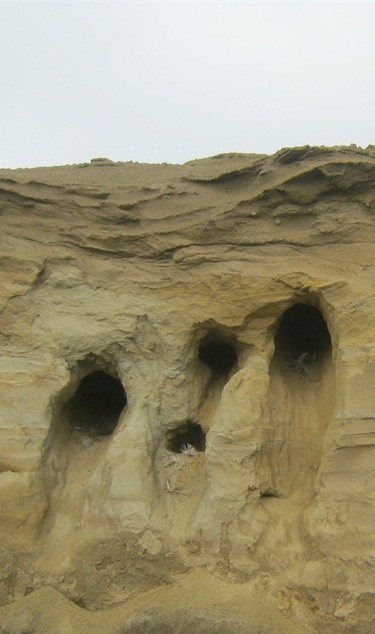 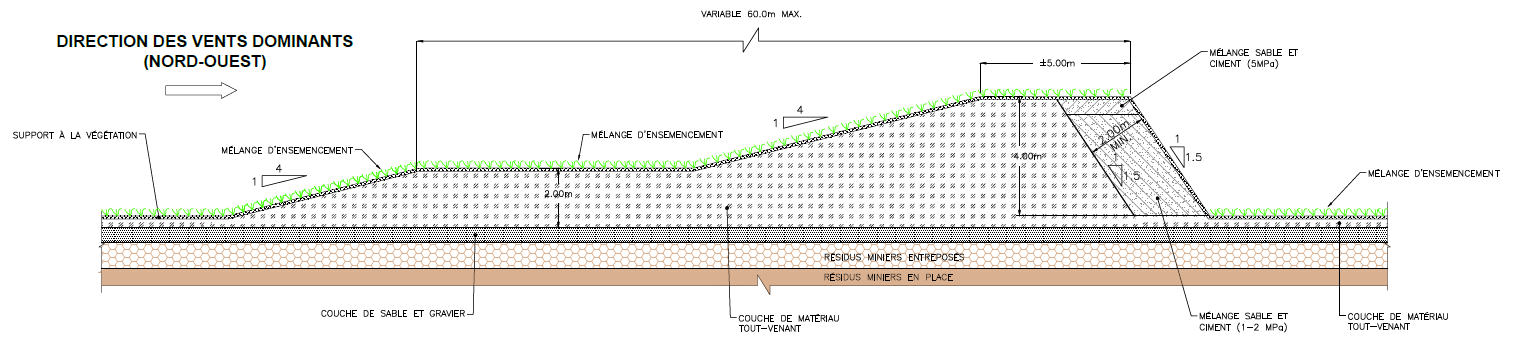 27
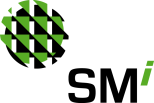 Future View of Tailing Sites B and C
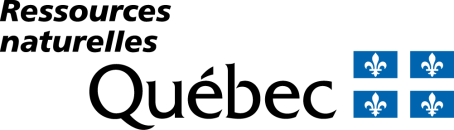 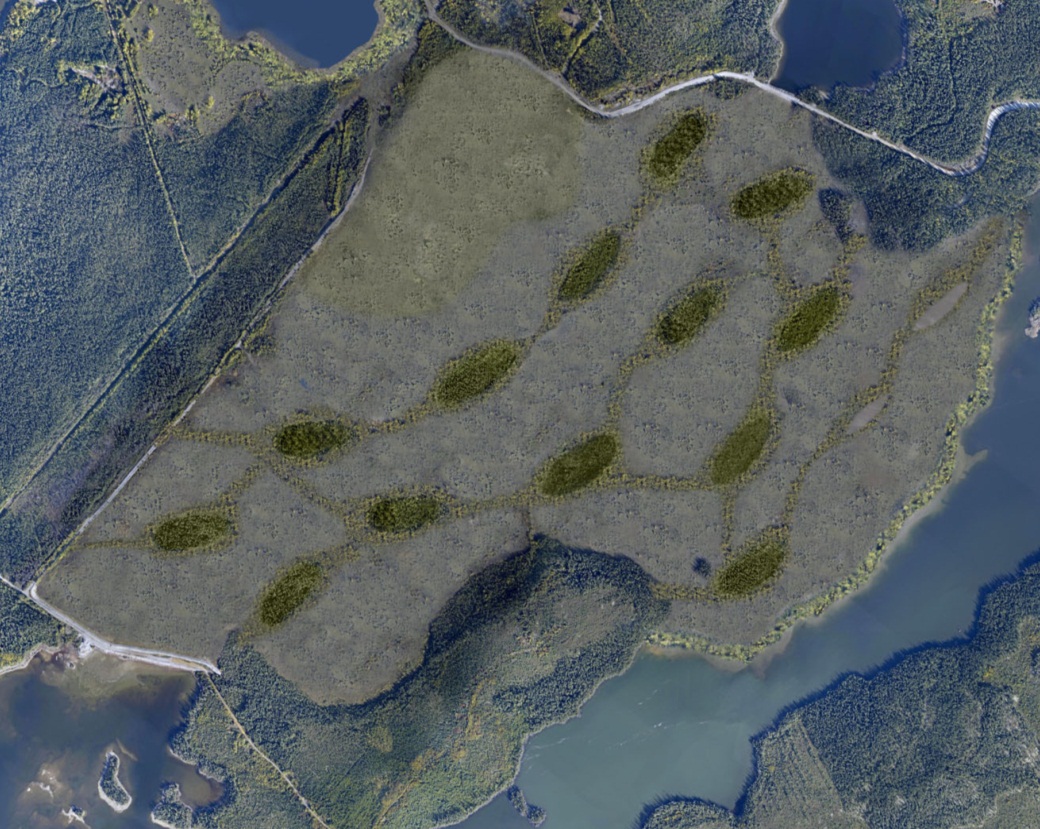 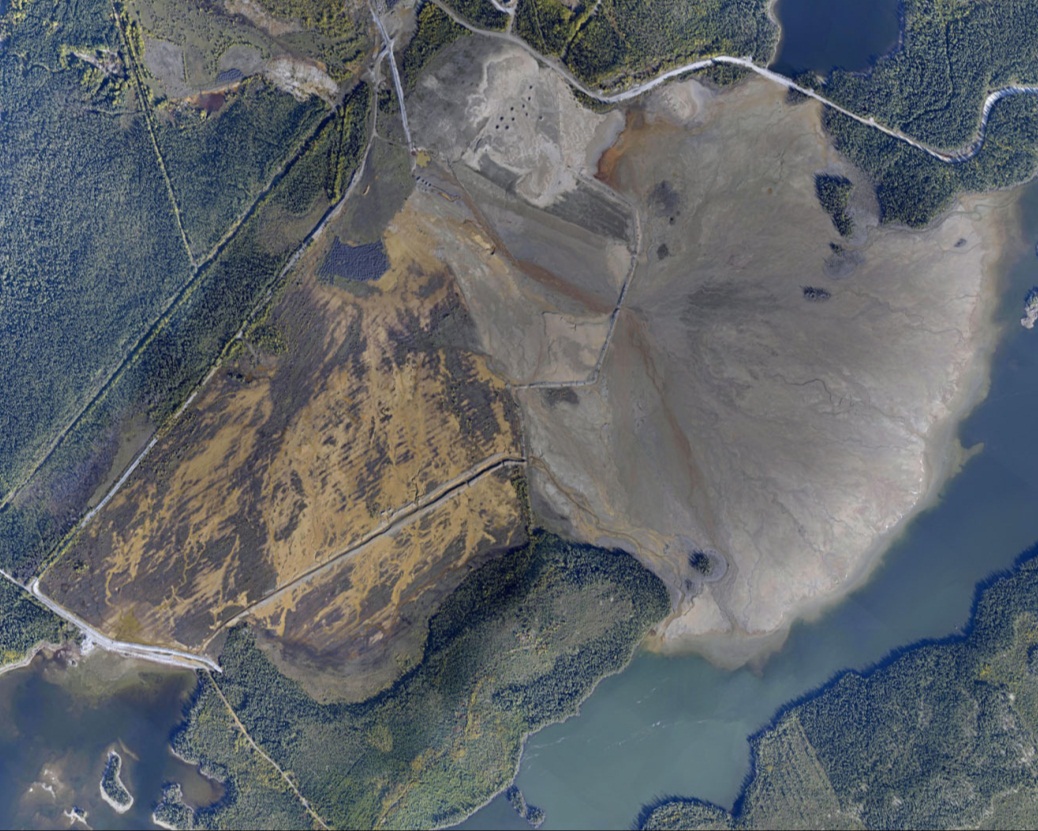 After
Before
28
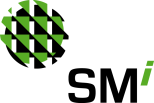 Future View of Mine Principale Site
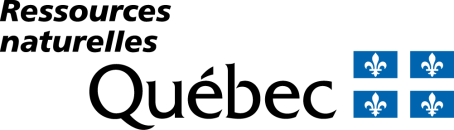 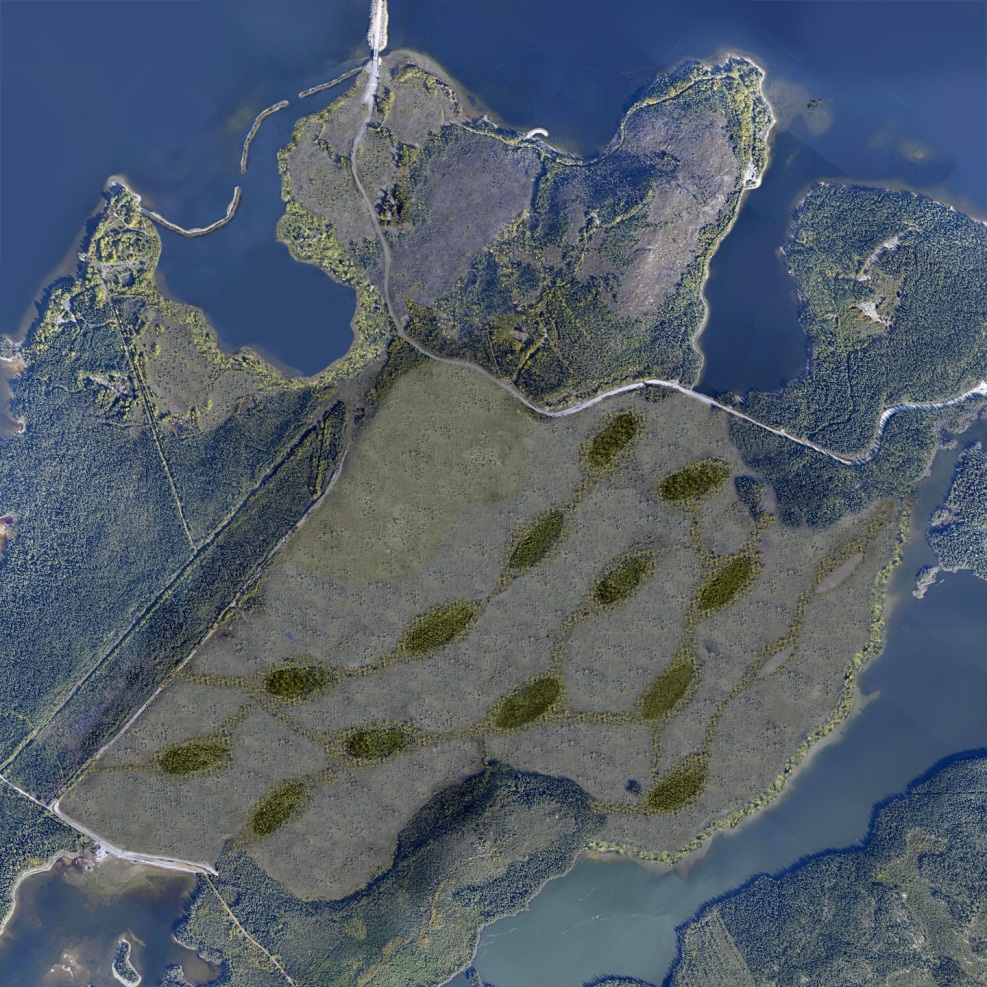 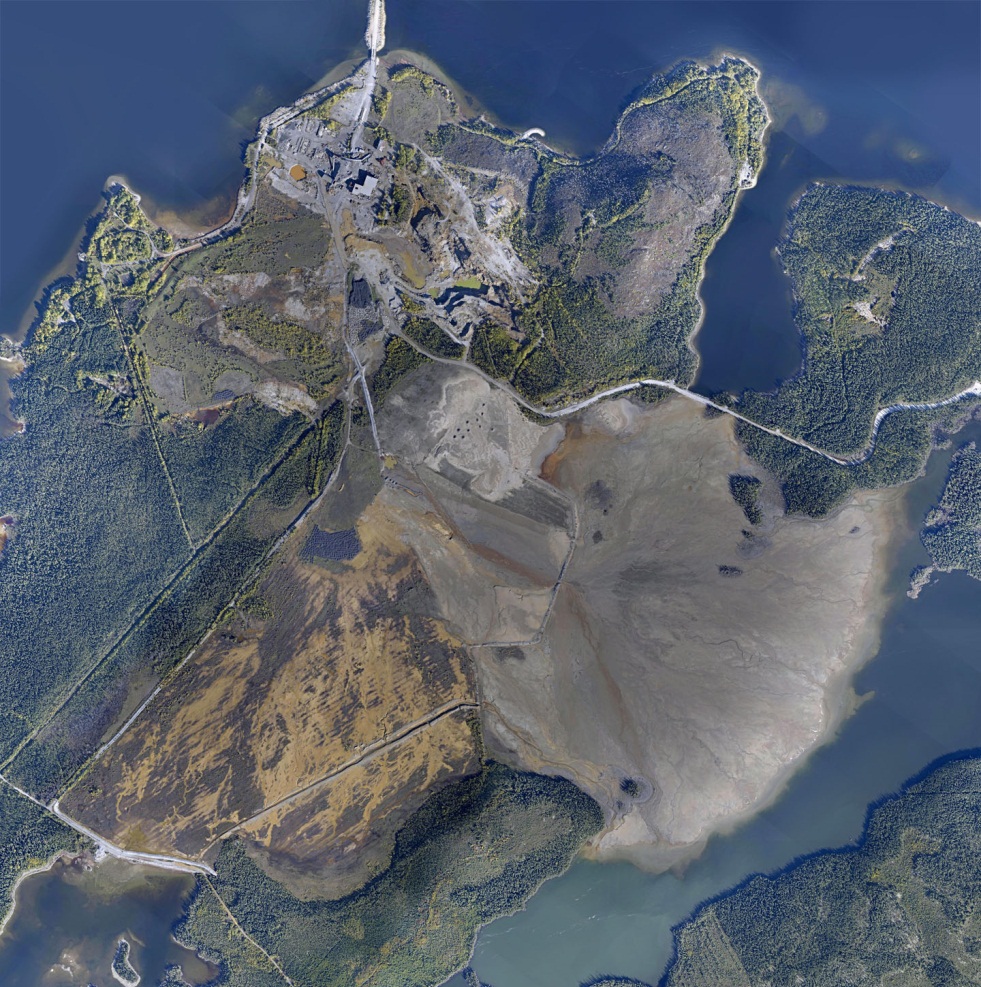 Before
After
29
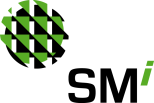 Preliminary Studies and Works
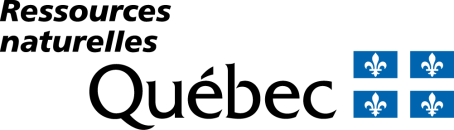 To reopen the bridge prior to work and dismantle the bridge afterwards

Search for nearby borrow material (sand, gravel, etc.)

To assess the impact of contamination from Copper Rand by the middle dyke
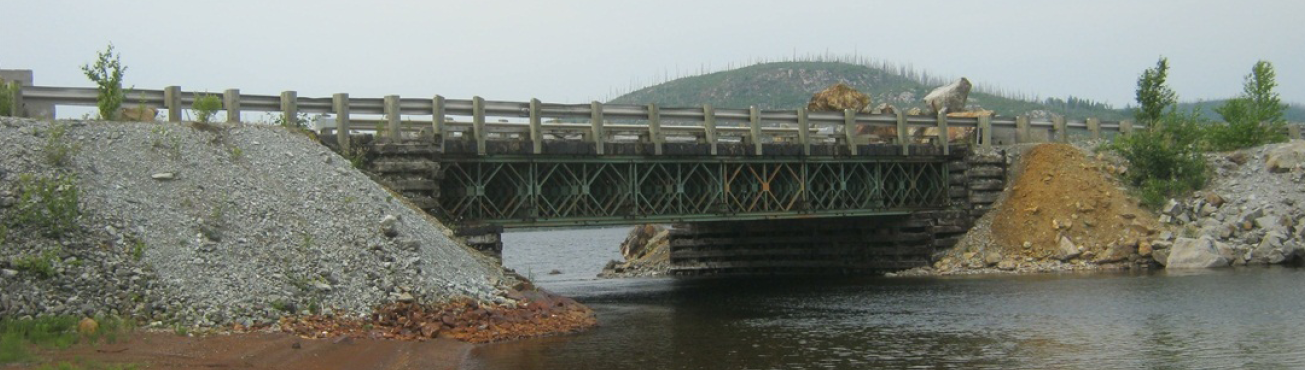 30
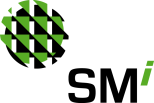 Overall work
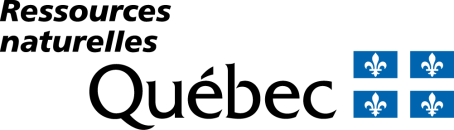 Around 150 M$
Engineering
Rehabilitation work
4 phases
Post-restoration monitoring
31
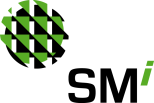 Upcoming steps
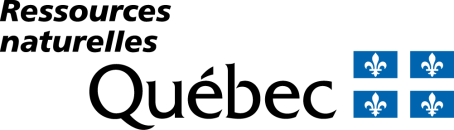 Preliminary schedule
32
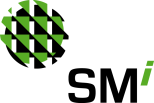 Post-restoration Monitoring
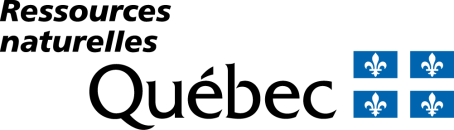 Stability and vegetation recovery
Surface water quality
Underground water quality
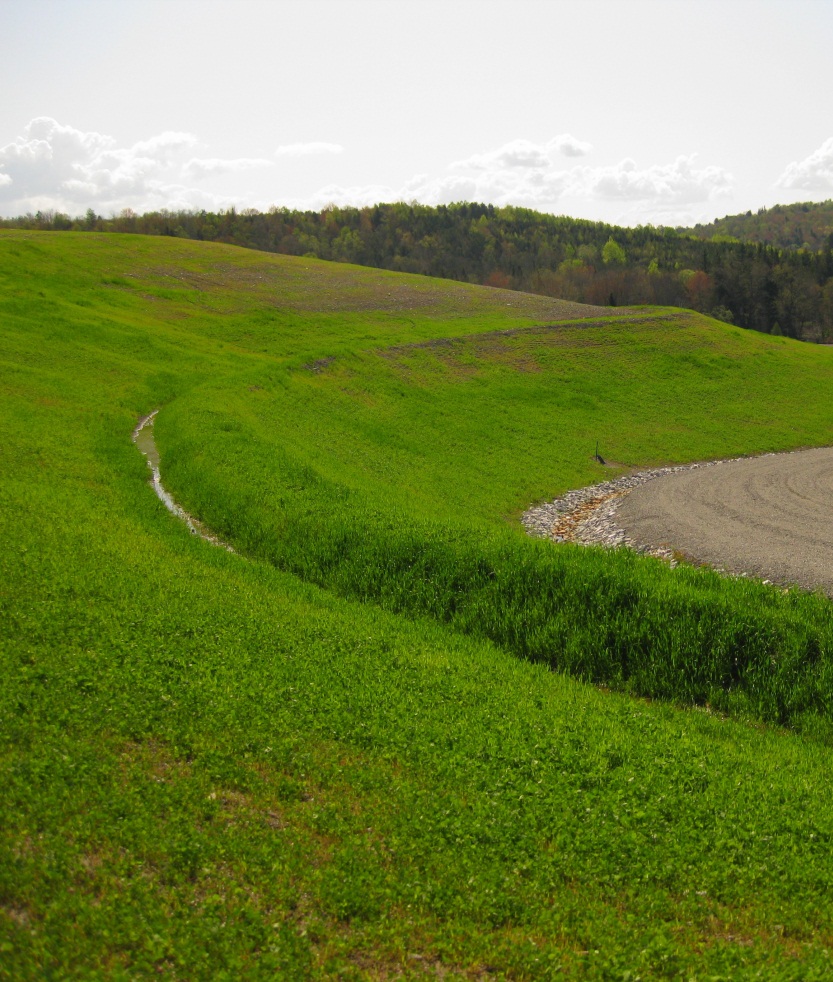 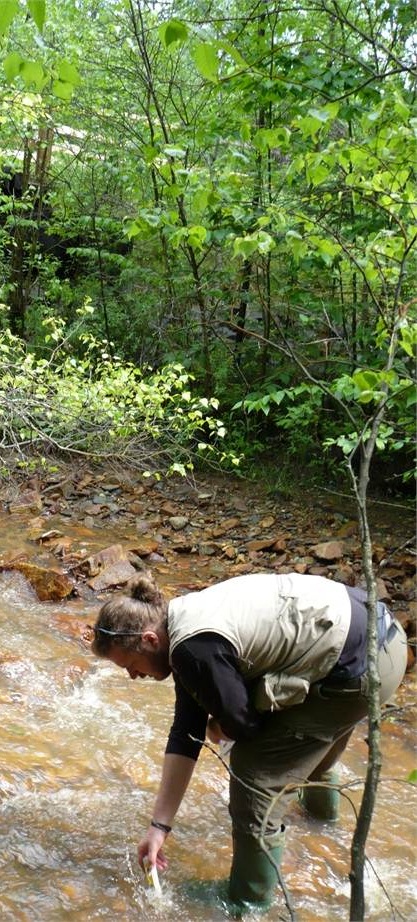 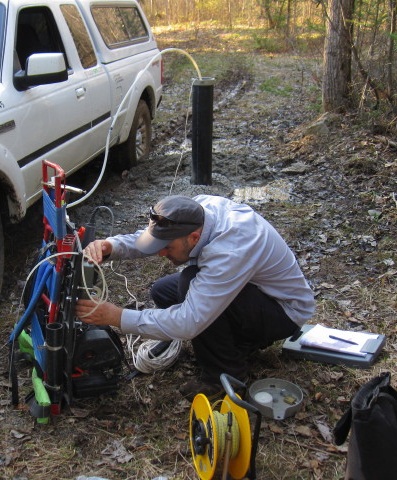 Eustis mine
Eustis mine
New Calumet mine
33
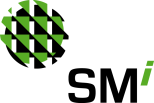 Approach with the Communities
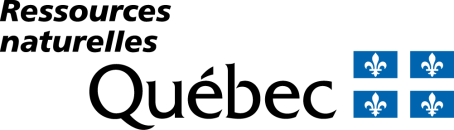 Participation and communication 
Cree
Chibougamau
Technical discussions at the Groupe de travail cri (formed after the SMi Presentation of Mine Principale Rehabilitation and Restoration Program on January 22nd 2013) 

Meetings with local communities
34
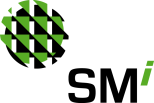 Approach with the Communities
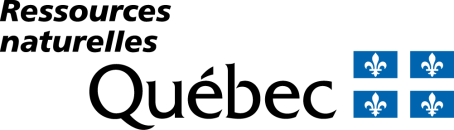 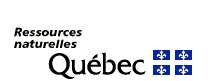 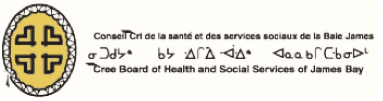 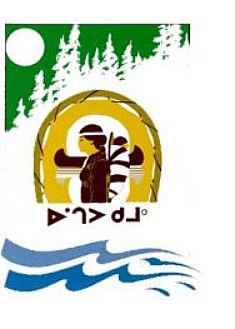 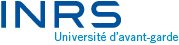 Steering Commitee
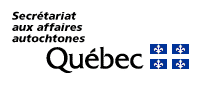 Oujé-Bougoumou
Cree Board of Health and Social Services of James Bay
Obtain reliable information on the extent mining contamination

Oversee any resulting remediation and restoration activities
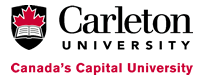 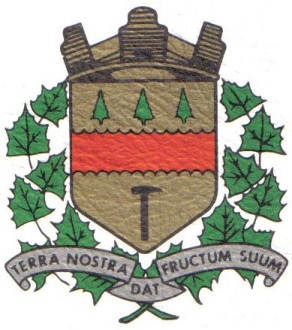 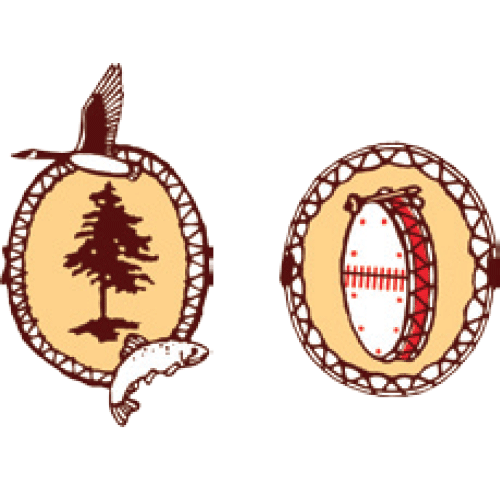 Ville de Chibougamau
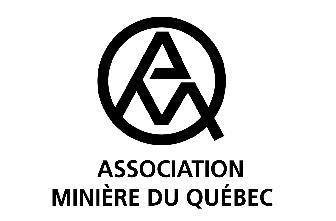 Eeyou Istchee
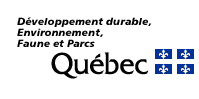 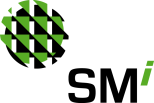 35
Approach with the Communities
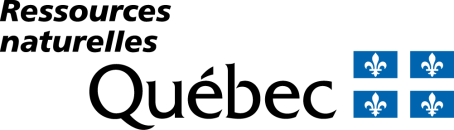 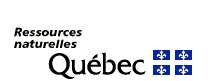 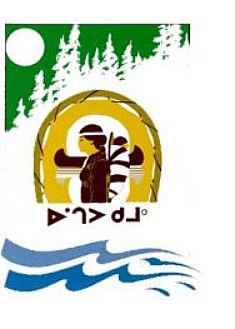 Technical Commitee
Oujé-Bougoumou
Sub-Committee of the Steering Committee

Rehabilitation and restoration of Mine Principale

Approval of all the work to be done
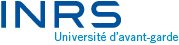 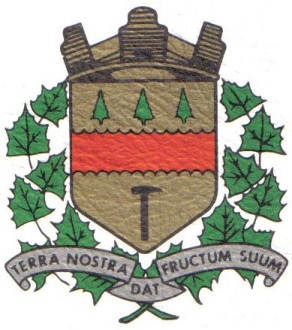 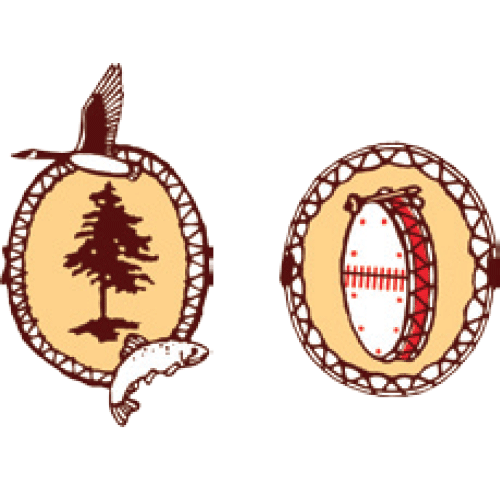 Ville de Chibougamau
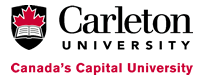 Eeyou Istchee
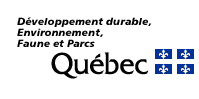 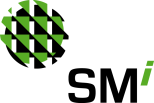 36
Overall
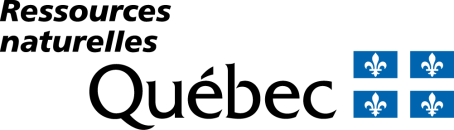 MRN objective : get the site back to a natural state

Work done in compliance with communities issues and expected uses of the site

Collaboration with the communities
Participation of the communities
Information of the communities
37
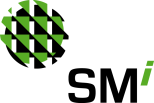 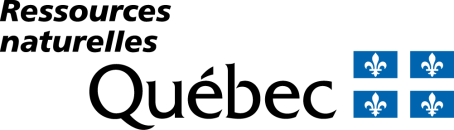 Thank you
Any questions ?
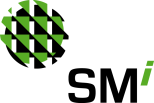 38